HANDLEIDING VOLLEYSPIKEvoor jeugdwedstrijdenseizoen 2023-2024NOTEREN  WEDSTRIJDGEGEVENSversie 1.2 builD 118
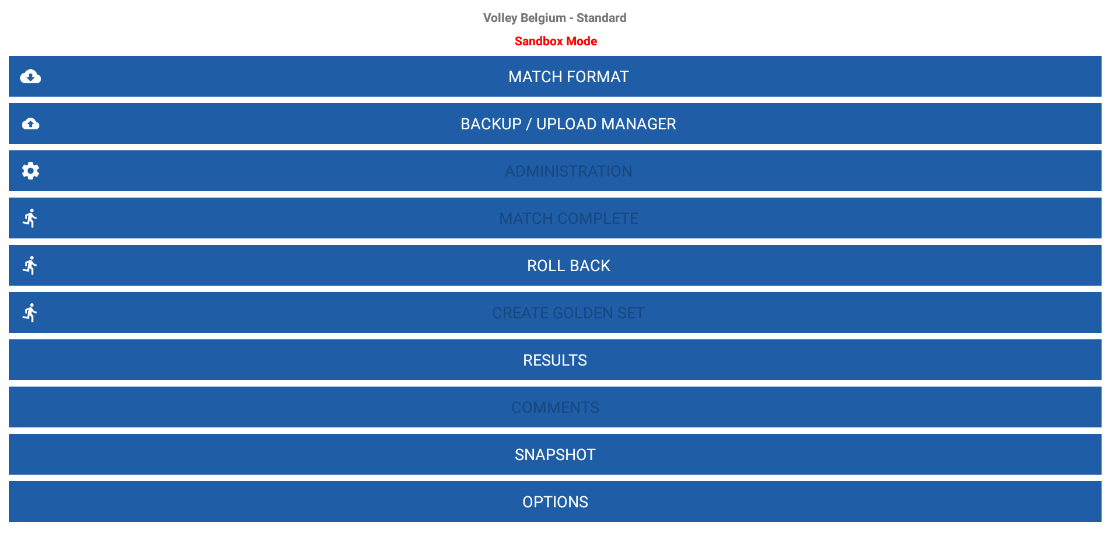 1
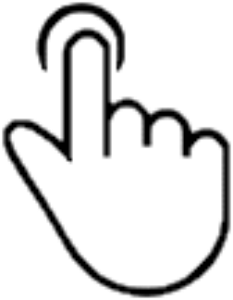 Meerdere wedstrijden op 1 tablet
Meerdere wedstrijden tegelijk op 1 tablet is mogelijk.
Via MATCH FORMAT kan je verschillende wedstrijden opladen in de tablet.
Hoe wisselen tussen wedstrijden?
Selecteer RESTORE
Select local match data
Selecteer de wedstrijd waarvoor je de gegevens wil ingeven
Click OK
Je kan wisselen tussen wedstrijden totdat ze opgeladen zijn.
2
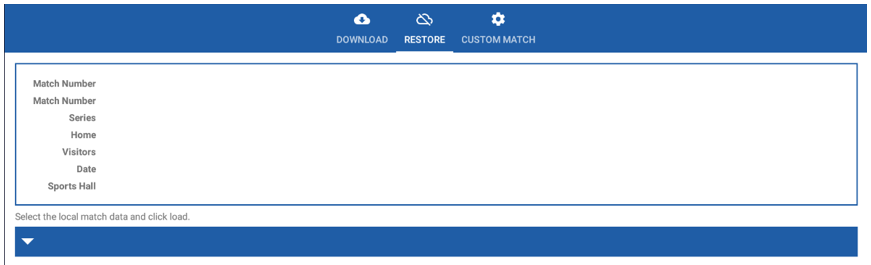 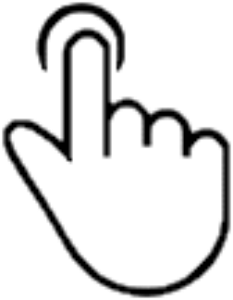 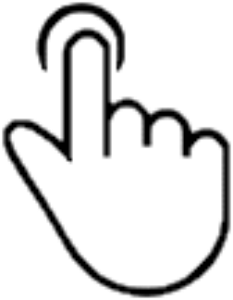 3
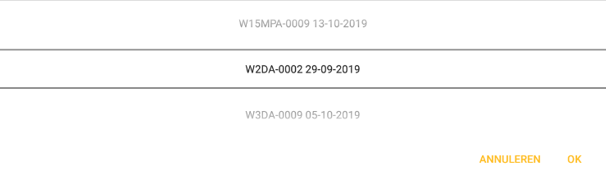 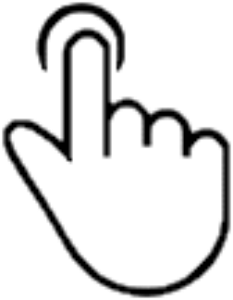 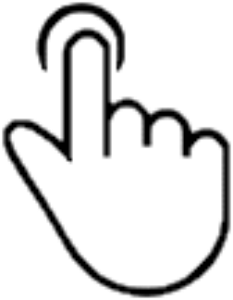 2
Beslissing RvB Volley Antwerpen
De RvB Volley Antwerpen heeft beslist dat:

- een markeerder verplicht is bij :
alle jeugdwedstrijden waarvoor een officiële scheidsrechter is aangeduid
alle jeugdwedstrijden van niveau 1
alle jeugdwedstrijden van de provinciale bekercompetitie

- in niveau 2 en lager :
VolleySpike Lite gebruikt wordt
de setstanden en sancties onmiddellijk na de wedstrijd moeten ingegeven worden
kapiteins (en coaches) tekenen na ingave van deze gegevens af op de tablet
een markeerder is bij deze wedstrijden dus niet verplicht
3
PRAKTISCHE WERKWIJZE
Bij de wedstrijden waar een markeerder verplicht is
wordt een volledige markering uitgevoerd
identiek aan de seniorwedstrijden
4
PRAKTISCHE WERKWIJZE
Bij de wedstrijden van niveau 2 en lager
wordt VolleySpike Lite gebruikt
5
INGEVEN van de wedstrijdGEGEVENSin volleyspike lite
TOSS en aftekenen
In VolleySpike Lite 
moeten de resultaten van de toss
niet ingegeven worden
7
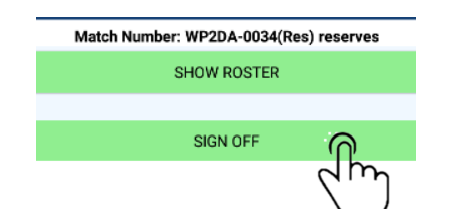 1
aftekenen
2
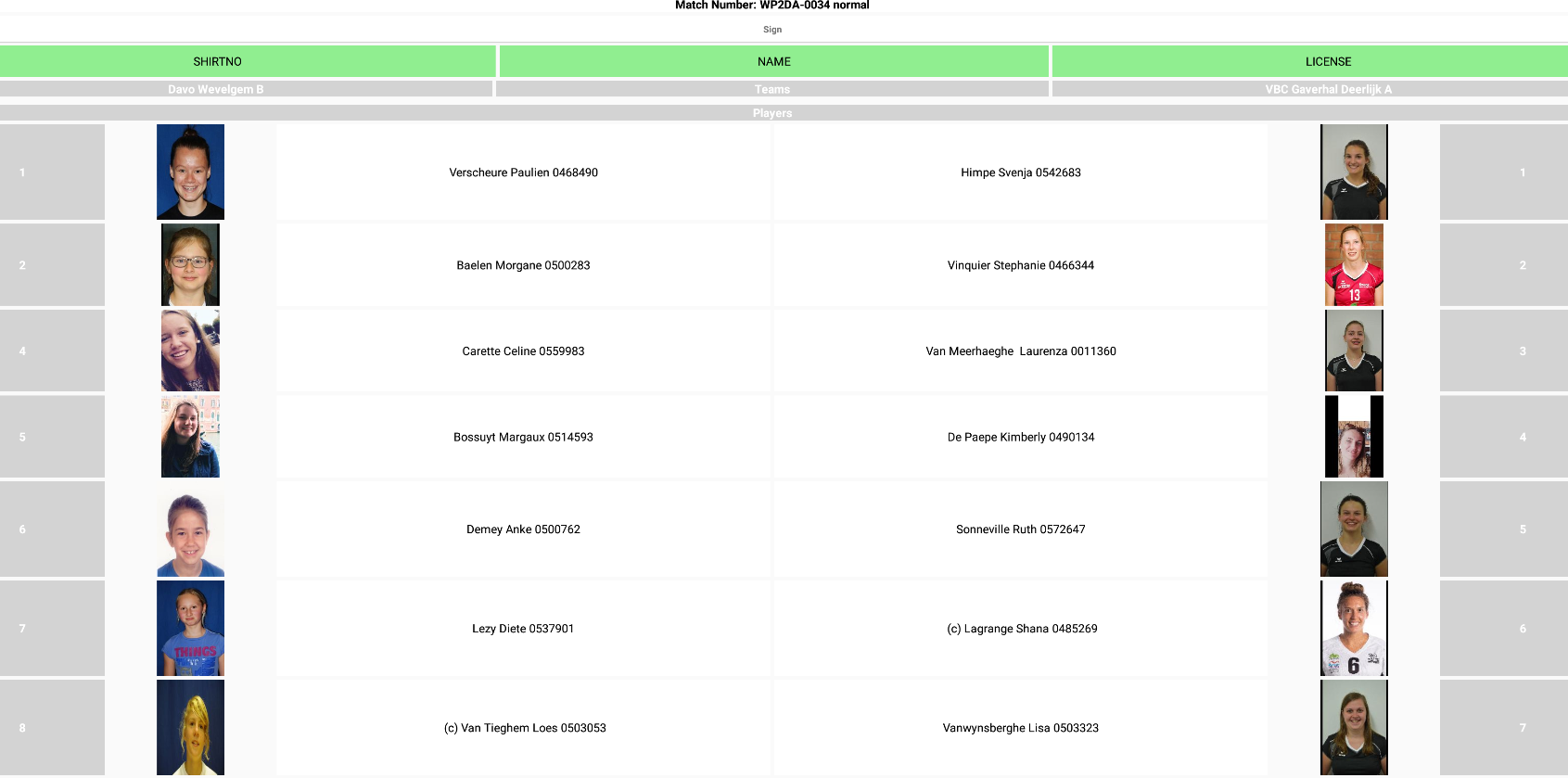 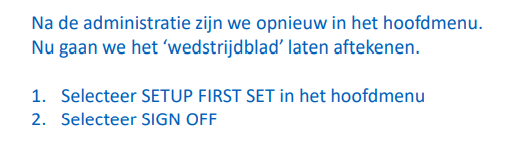 Als je volledig naar beneden scrolt 
worden de SIGN opties zichtbaar
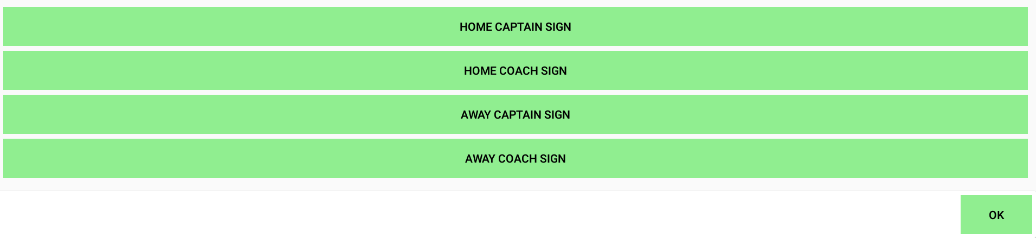 8
1
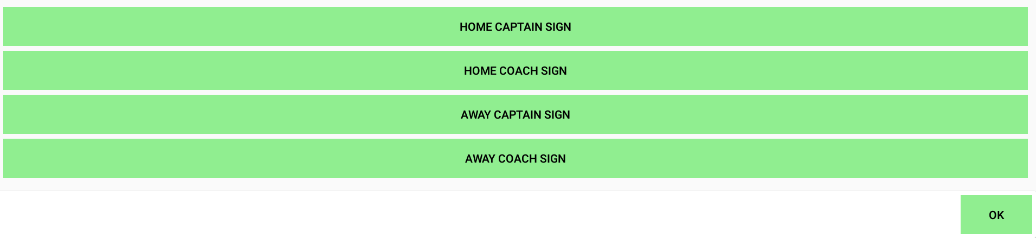 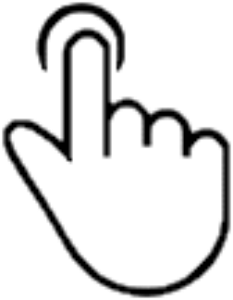 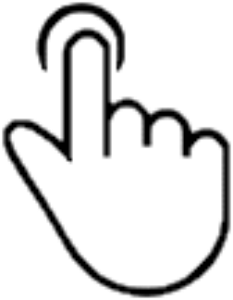 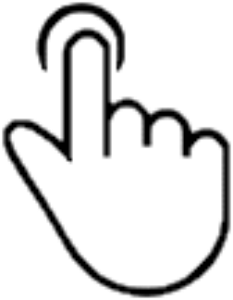 aftekenen
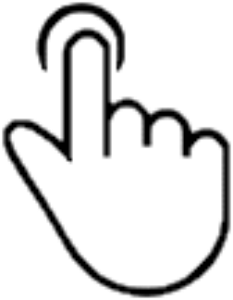 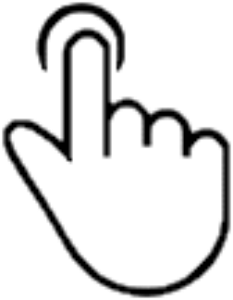 2
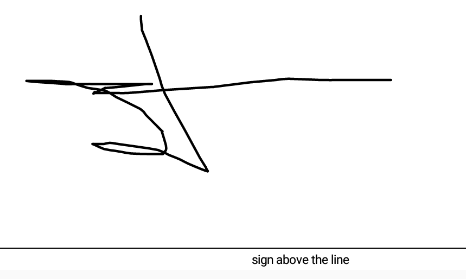 Selecteer de verschillende SIGN velden


Aftekenen boven de lijn

Bevestig met OK

Herhaal dezelfde procedure voor de andere personen.

Wanneer alles in orde is zie je een zwart vinkje staan naast diegene die getekend heeft.

Bevestig met OK en Confirm met YES.
3
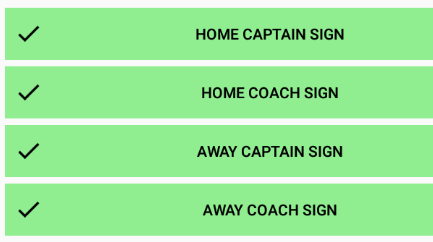 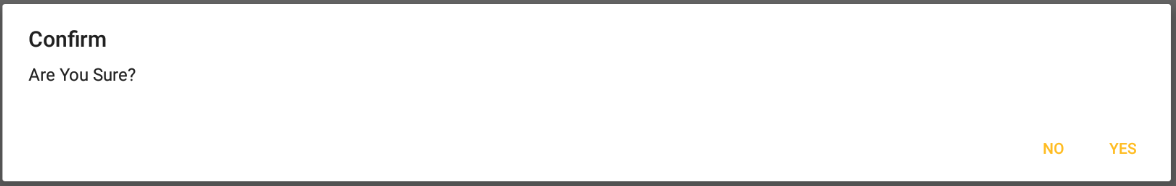 9
Opstellingen ingeven
In VolleySpike Lite moeten er geen opstellingen ingegeven worden
10
1
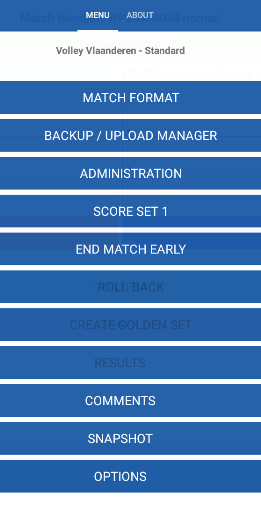 Scoring set 1
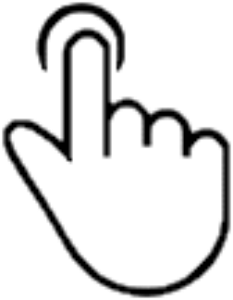 Nu de administratie en aftekenen gedaan zijn kunnen we starten met het scoren van de eerste set.

We zijn nu terug in het hoofdmenu.

Selecteer SCORE SET 1
11
Scoring set 1
We moeten nu het aantal sets kiezen.

1. Selecteer het aan aantal sets
• Voor jeugdwedstrijden 4 FIXED SETS
• Bij setstand 2-2 wordt automatisch een 5e set aangemaakt !
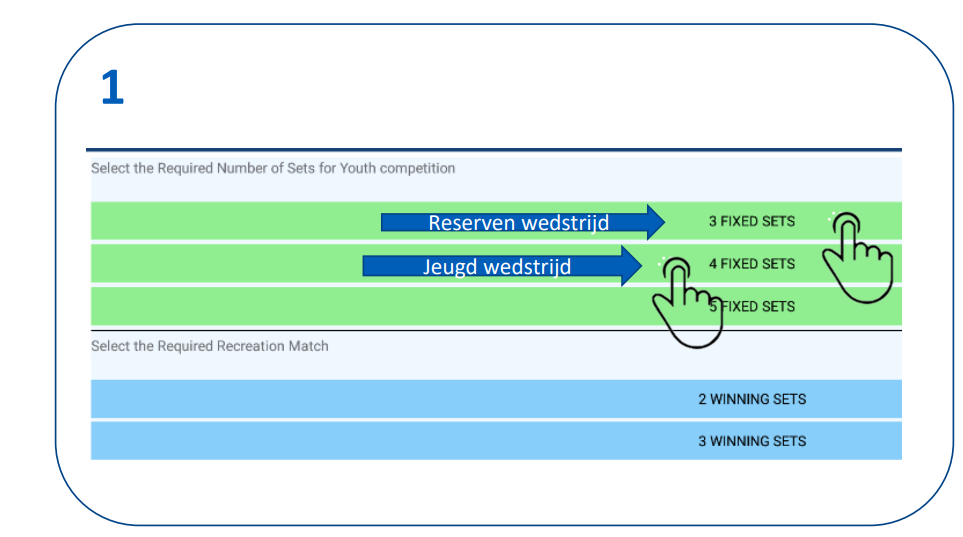 12
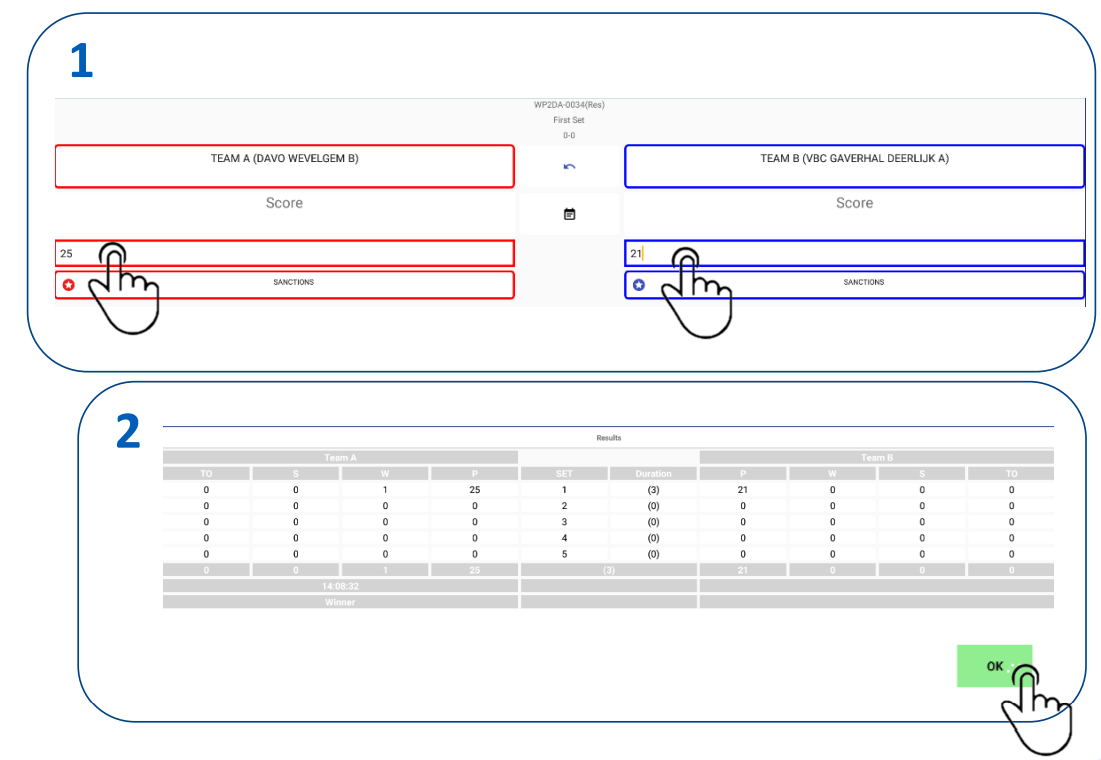 Scoring set 1
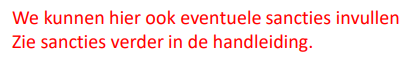 13
SCORING VOLGENDE SETS
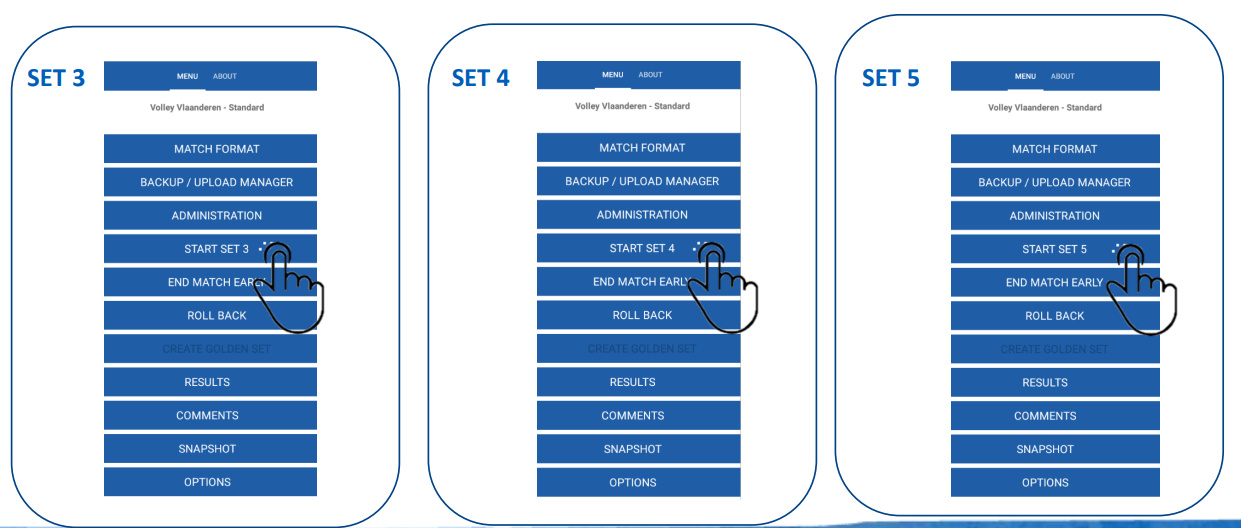 14
sancties
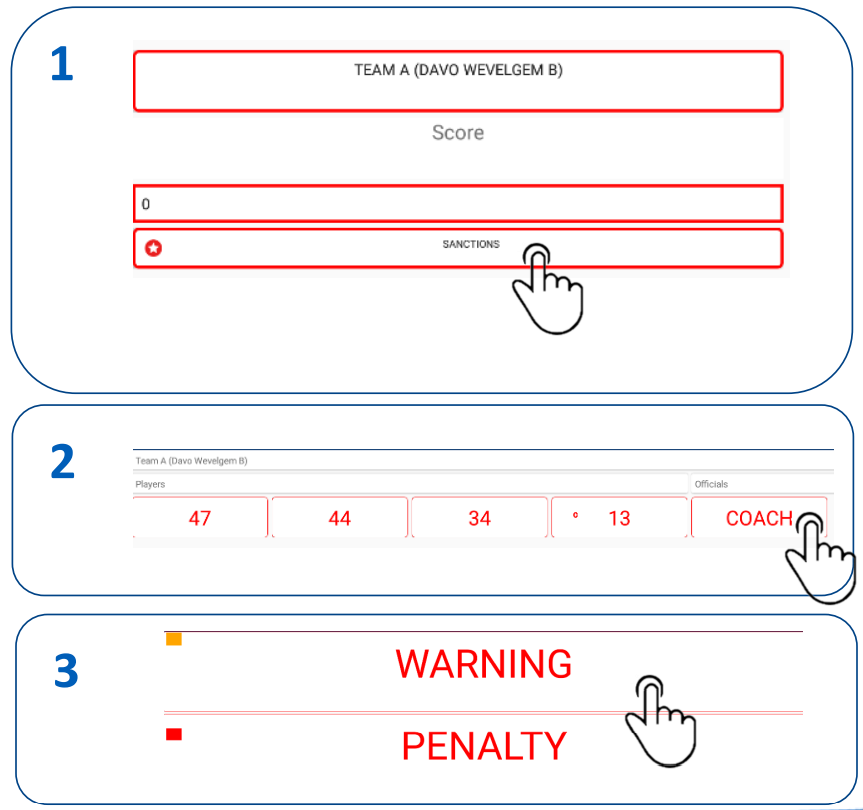 SPECIFIEKE SPELFASESSANCTIES
Indien tijdens een set een speler of staff lid een gele of rode kaart kreeg vullen we dit in na het ingeven van de punten van die set

1. In het SET SCORING scherm selecteren we SANCTIONS

2. Selecteer de speler of het staff lid die een sanctie kreeg

3. Selecteer WARNING (gele kaart) of PENALTY (rode kaart)
16
wedstrijd afsluiten
WEDSTRIJD afsluiten
Na het matchpunt keren we terug naar het hoofdscherm

Merk op: match is nu ‘COMPLETE’ zie rode pijl

Indien er opmerkingen zijn moeten we deze nu
eerst invullen via COMMENTS
1
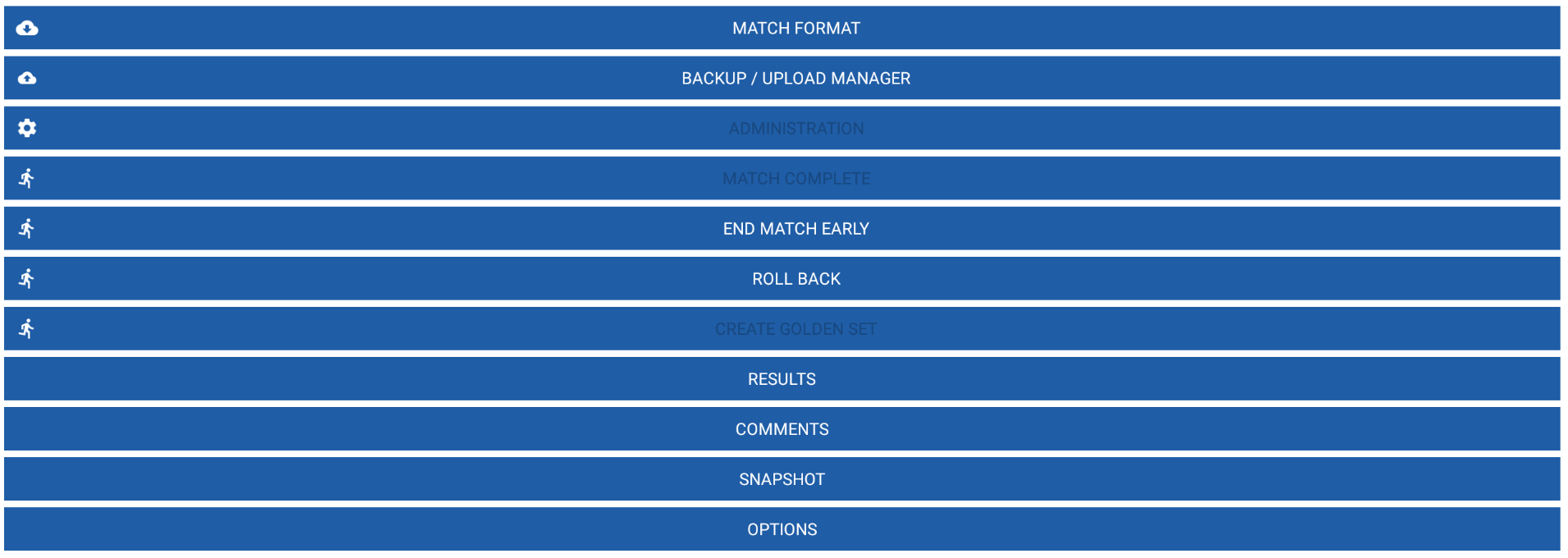 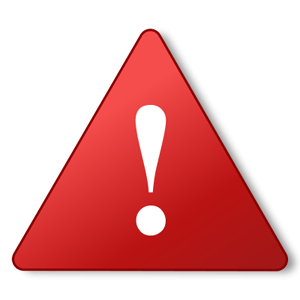 Match complete
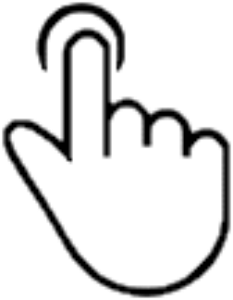 Comments indien nodig
18
Noteren ONREGELMATIGE DEELNAMe
We melden via comments op vraag van de coach als er een ploeg met een onregelmatige deelname heeft gespeeld
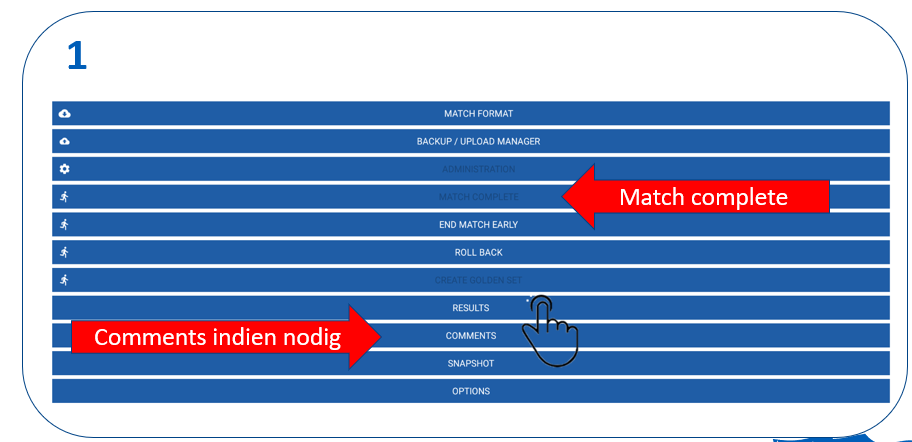 Nadat alle opmerkingen zijn ingevoerd,
selecteren we “Results”
19
WEDSTRIJD afsluiten
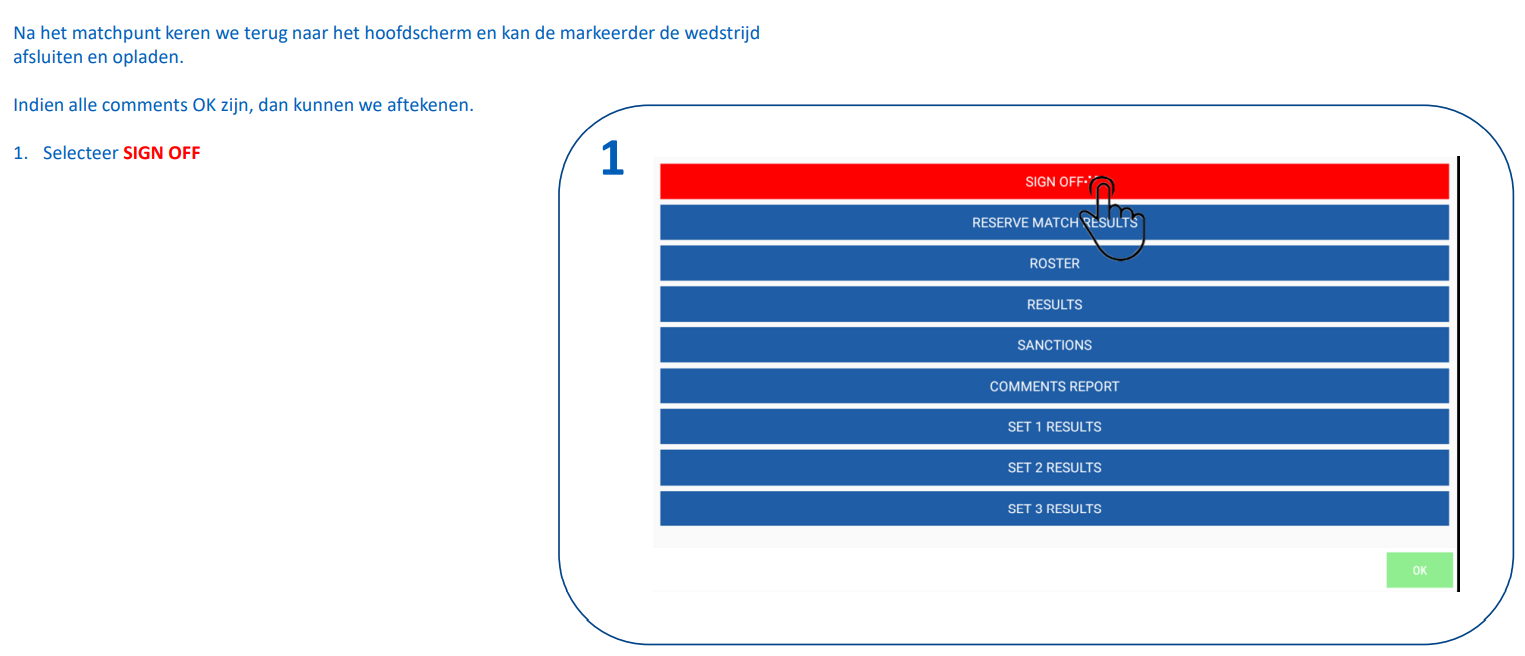 20
1
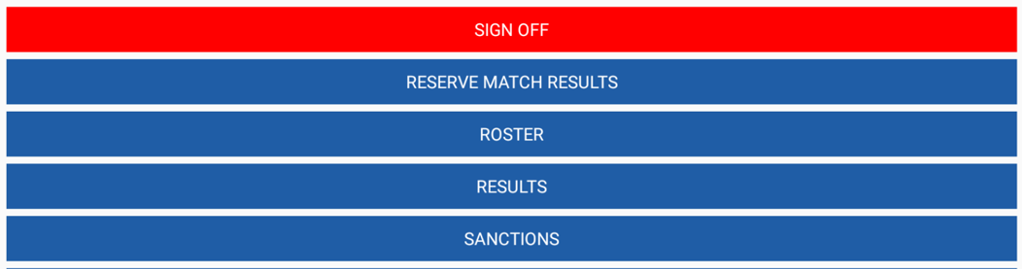 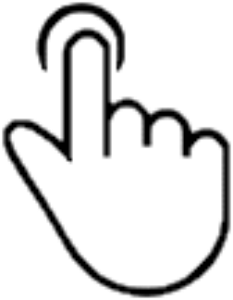 WEDSTRIJD afsluiten
Klik op SIGN OFF
We laten iedereen tekenen
Bij wedstrijden U11 – U13 en U15
tekenen kapitein en coach in het vak “Captain”


Indien er iets verkeerd loopt bij het tekenen kan je via ‘re-sign’ de handtekeningen verwijderen
2
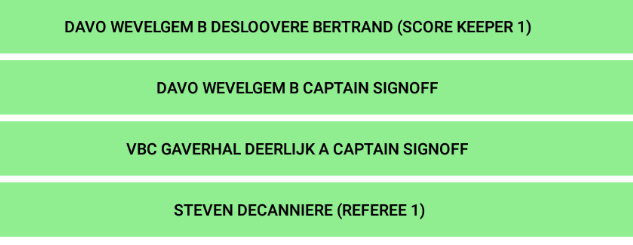 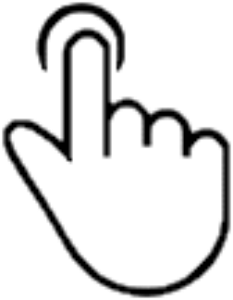 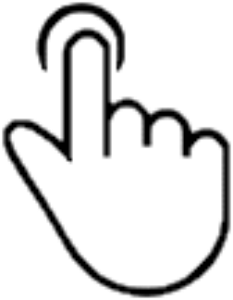 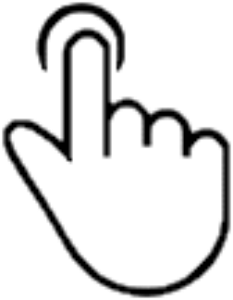 21
Specifieke gevallen
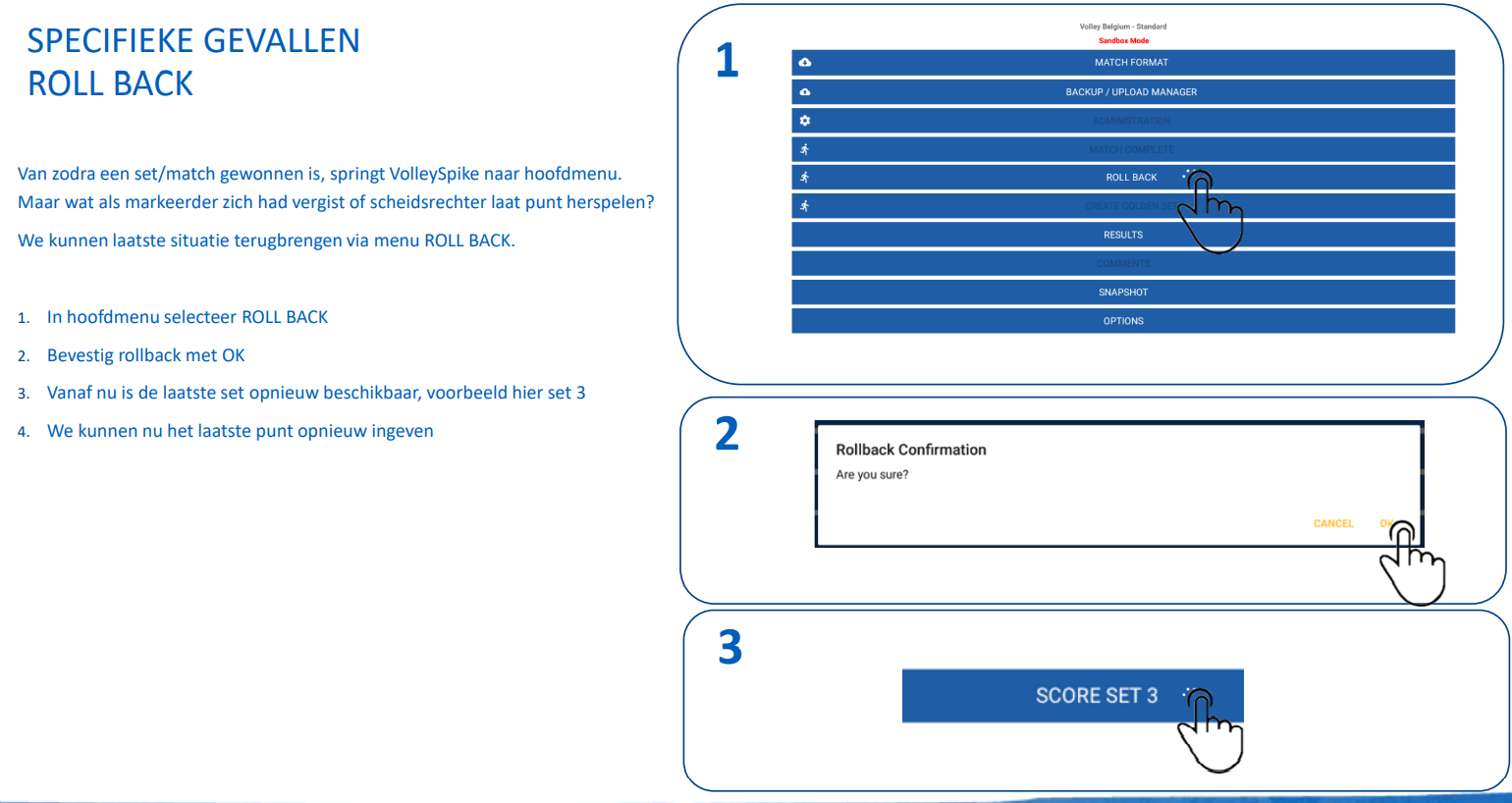 23
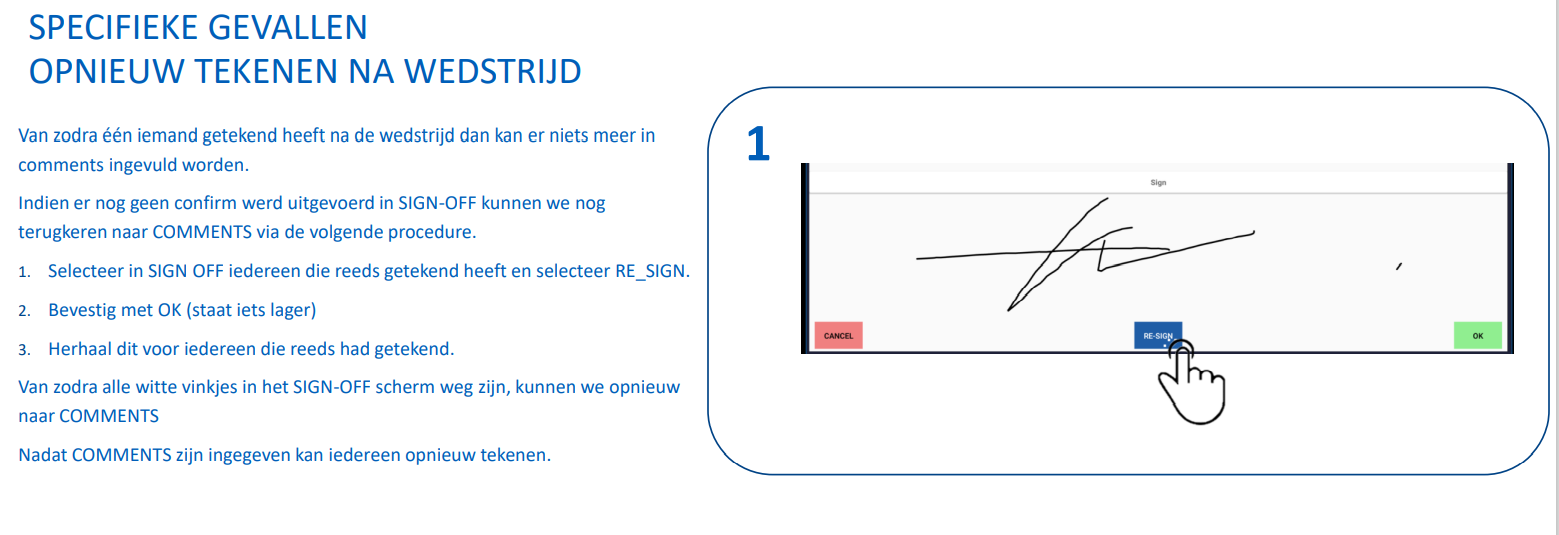 24
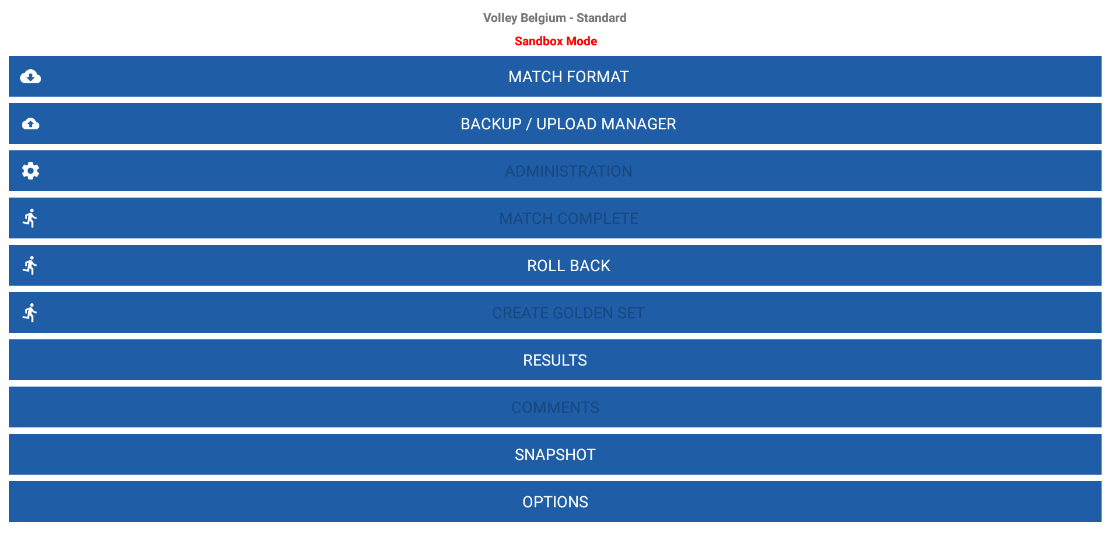 1
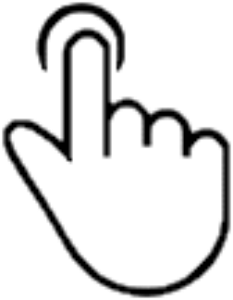 herstel match (RESTORE)
Wanneer VolleySpike crashed kunnen we bijna altijd de laatste situatie terugzetten.
LET OP: doe zeker geen nieuwe download van de wedstrijd zoals beschreven in administration, dit zal de gegevens overschrijven !
Ga naar MATCH FORMAT
Selecteer RESTORE
Selecteer de wedstrijd waarmee je bezig was, bevestig met OK
De wedstrijd is opnieuw beschikbaar, ga nu verder waar je gebleven was
2
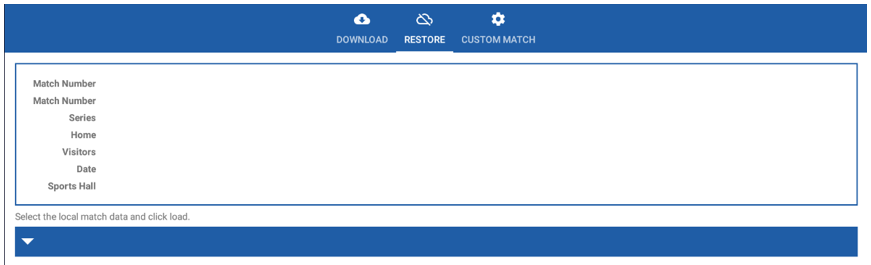 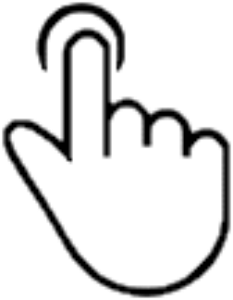 4
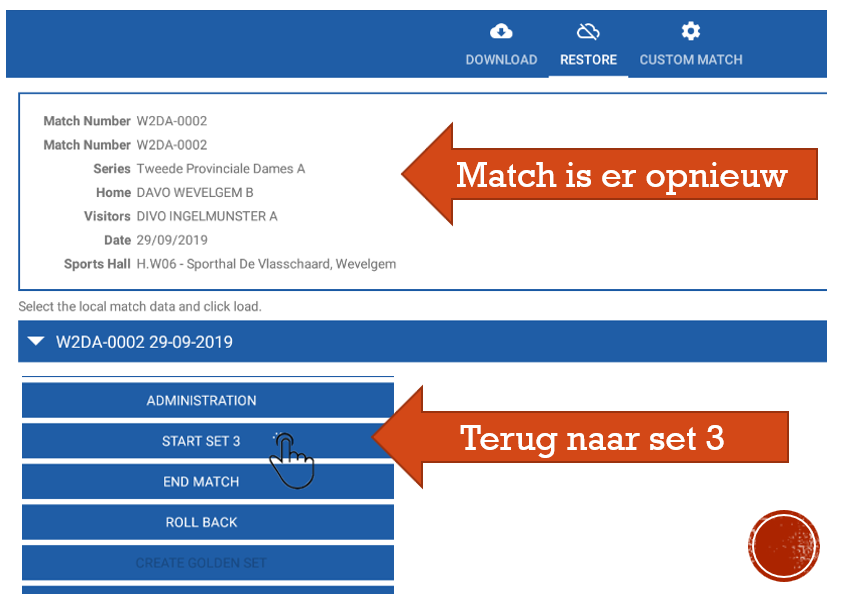 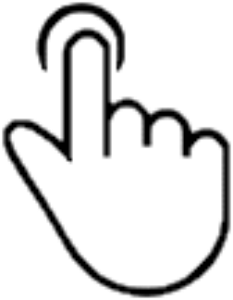 3
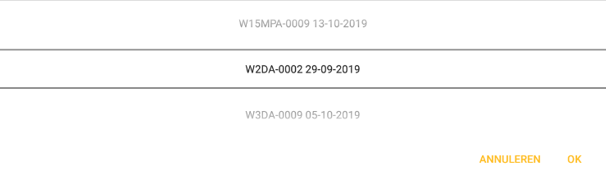 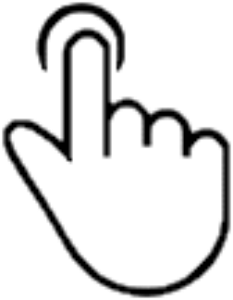 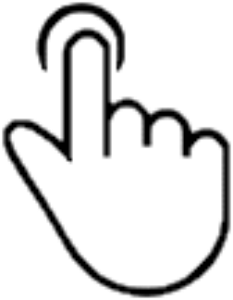 25
Einde handleiding